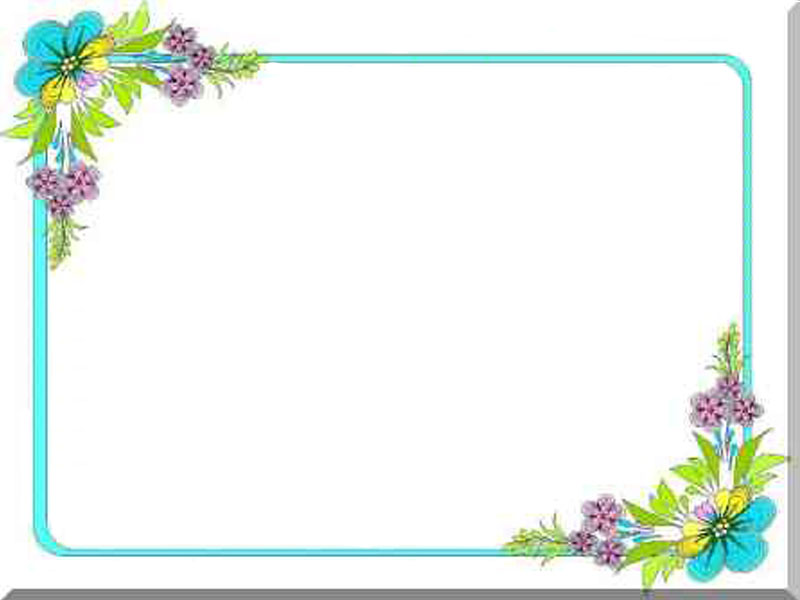 UBND QUẬN DƯƠNG KINH
TRƯỜNG TIỂU HỌC ĐA PHÚC
Môn: Hoạt động trải nghiệm
Lớp  2
Bài 16: Lựa chọn trang phục
Giáo viên thực hiện: Chu Thị Ngọc Anh
Bài 16: Lựa chọn trang phục
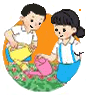 Hoạt động giáo dục theo chủ đề
1. Nhảy điệu nhảy Sửa soạn ra đường trên nền nhạc vui nhộn.
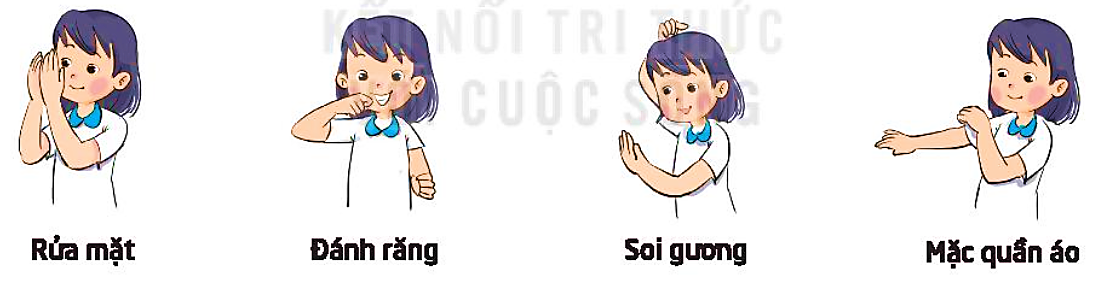 Cùng nhảy nào
2. Lựa chọn trang phục.
Nêu trang phục phù hợp khi tham gia mỗi hoạt động dưới đây:
Giải thích lí do nên lựa chọn trang phục phù hợp cho từng hoạt động.
Tự liên hệ việc lựa chọn trang phục của bản thân khi tham gia các hoạt động khác nhau.
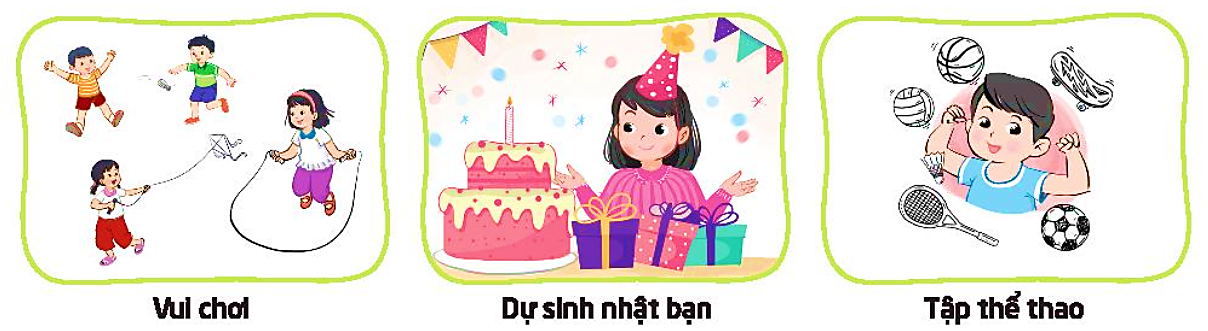 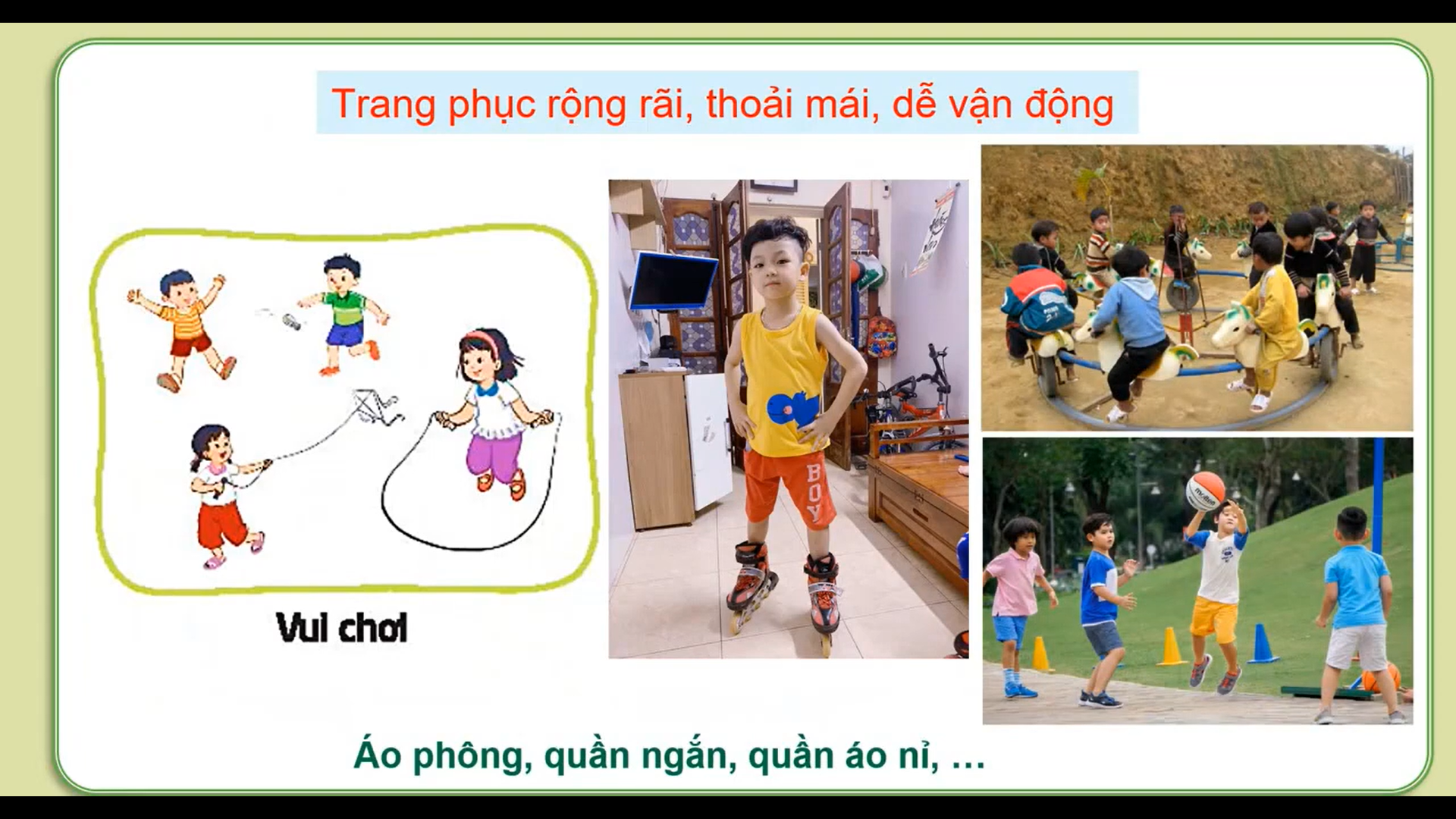 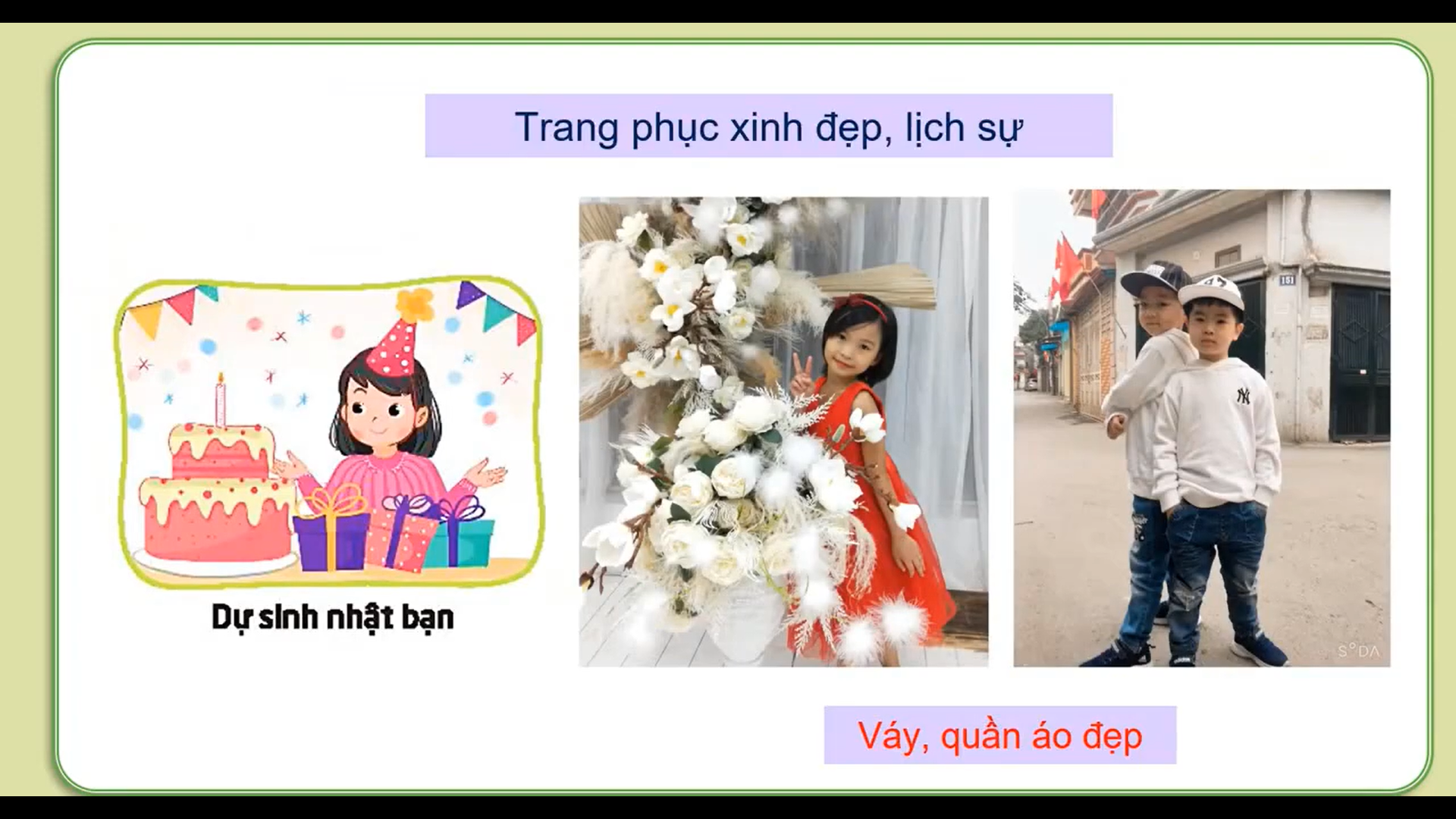 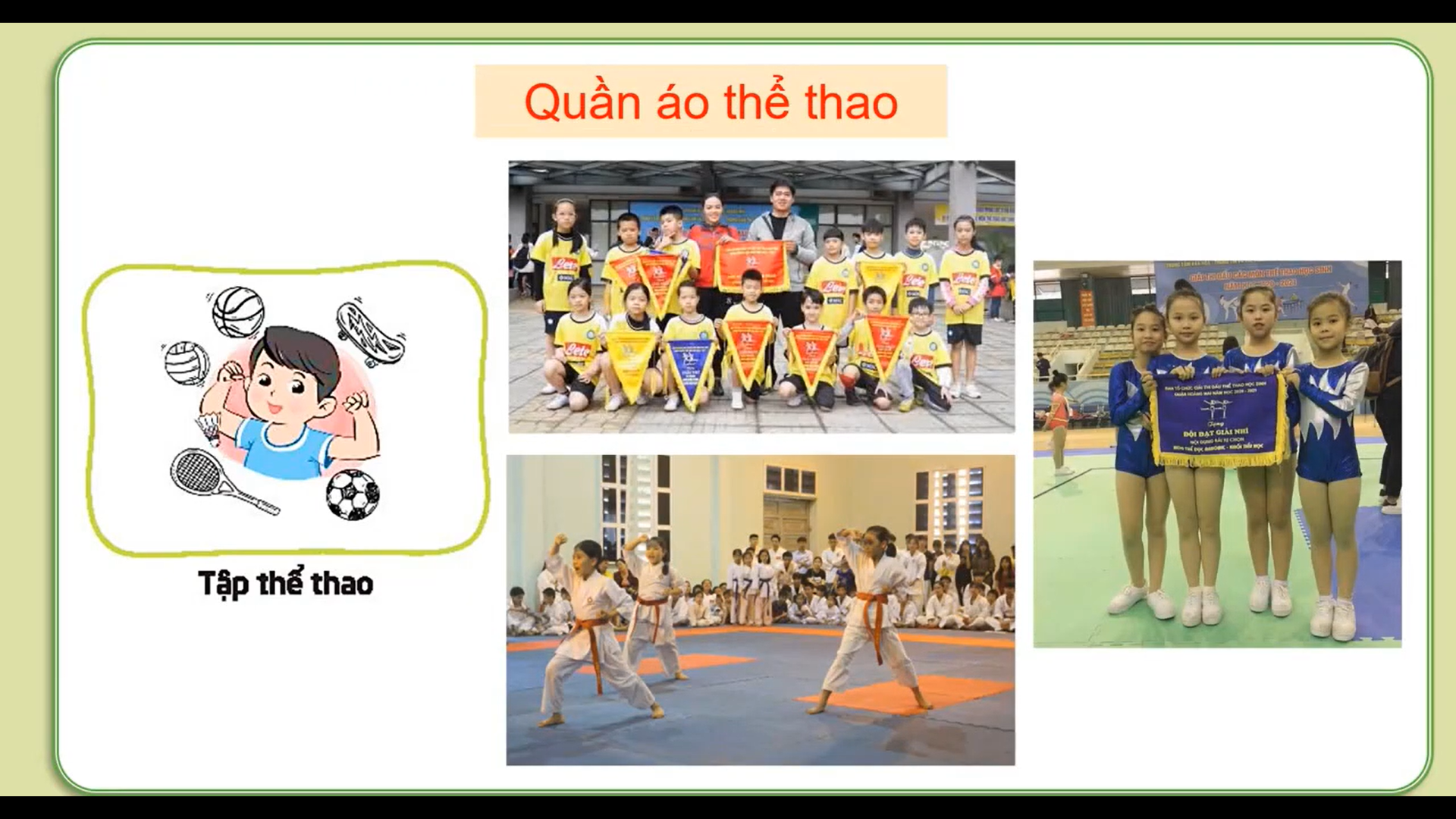 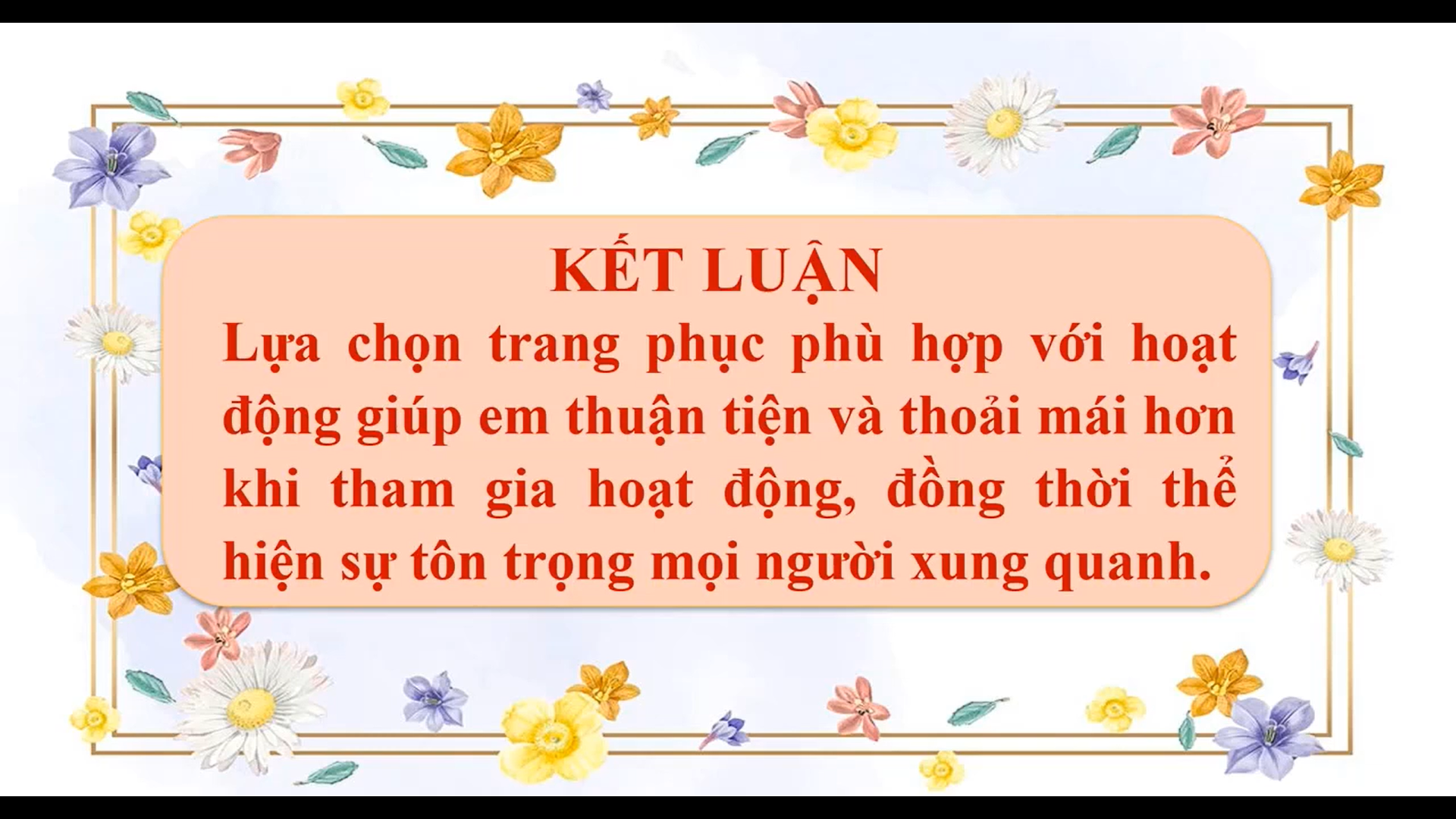 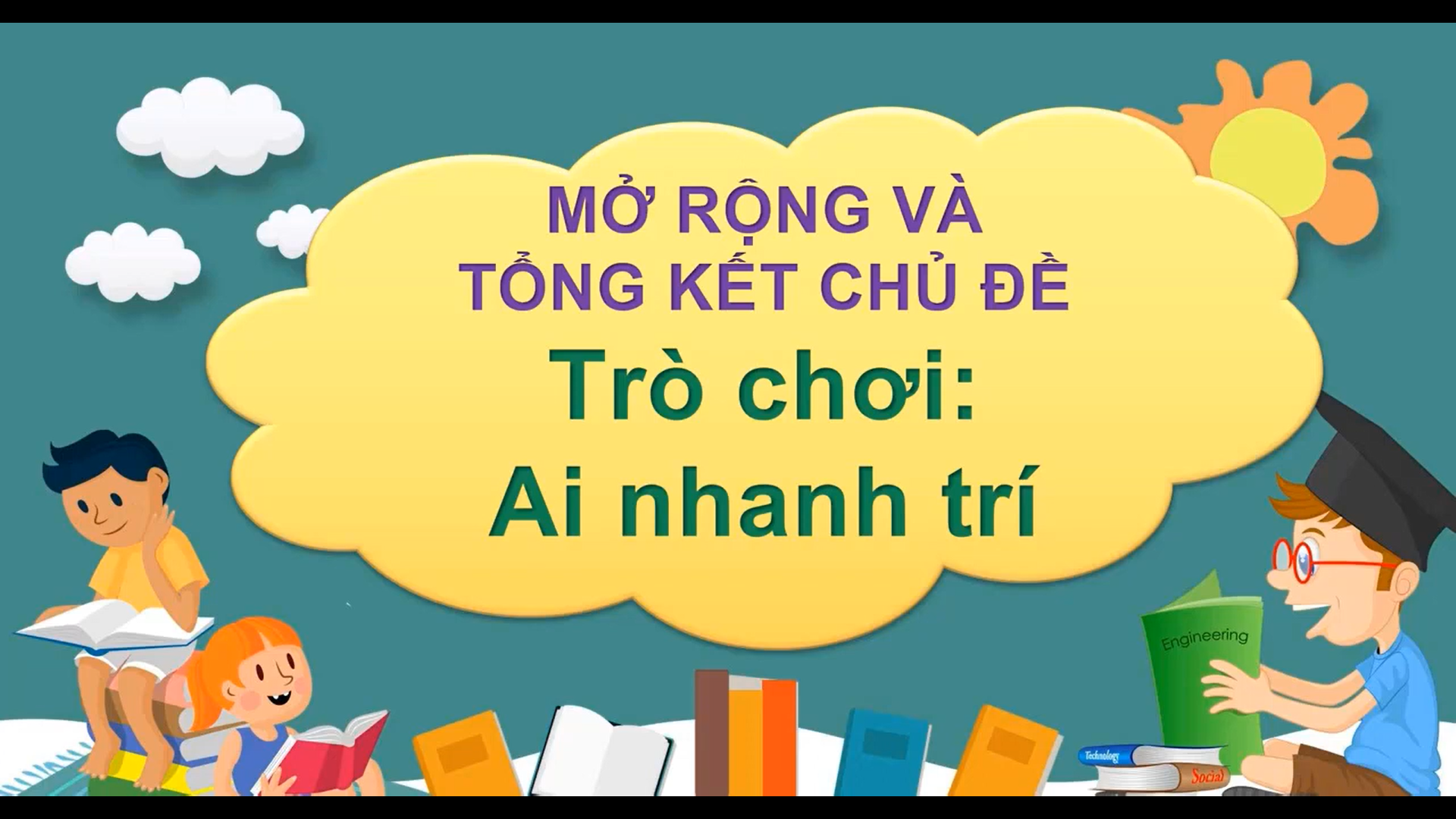 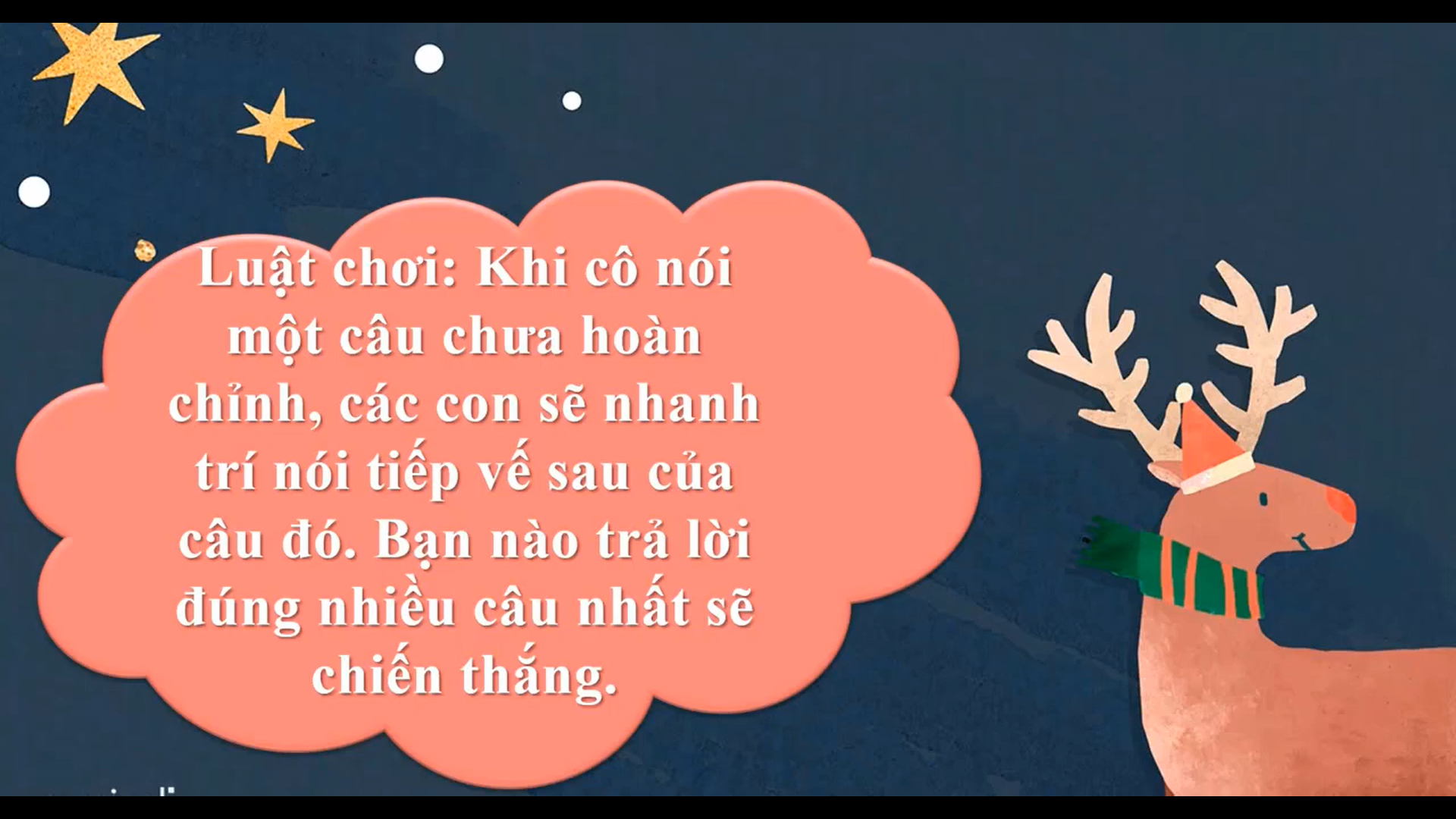 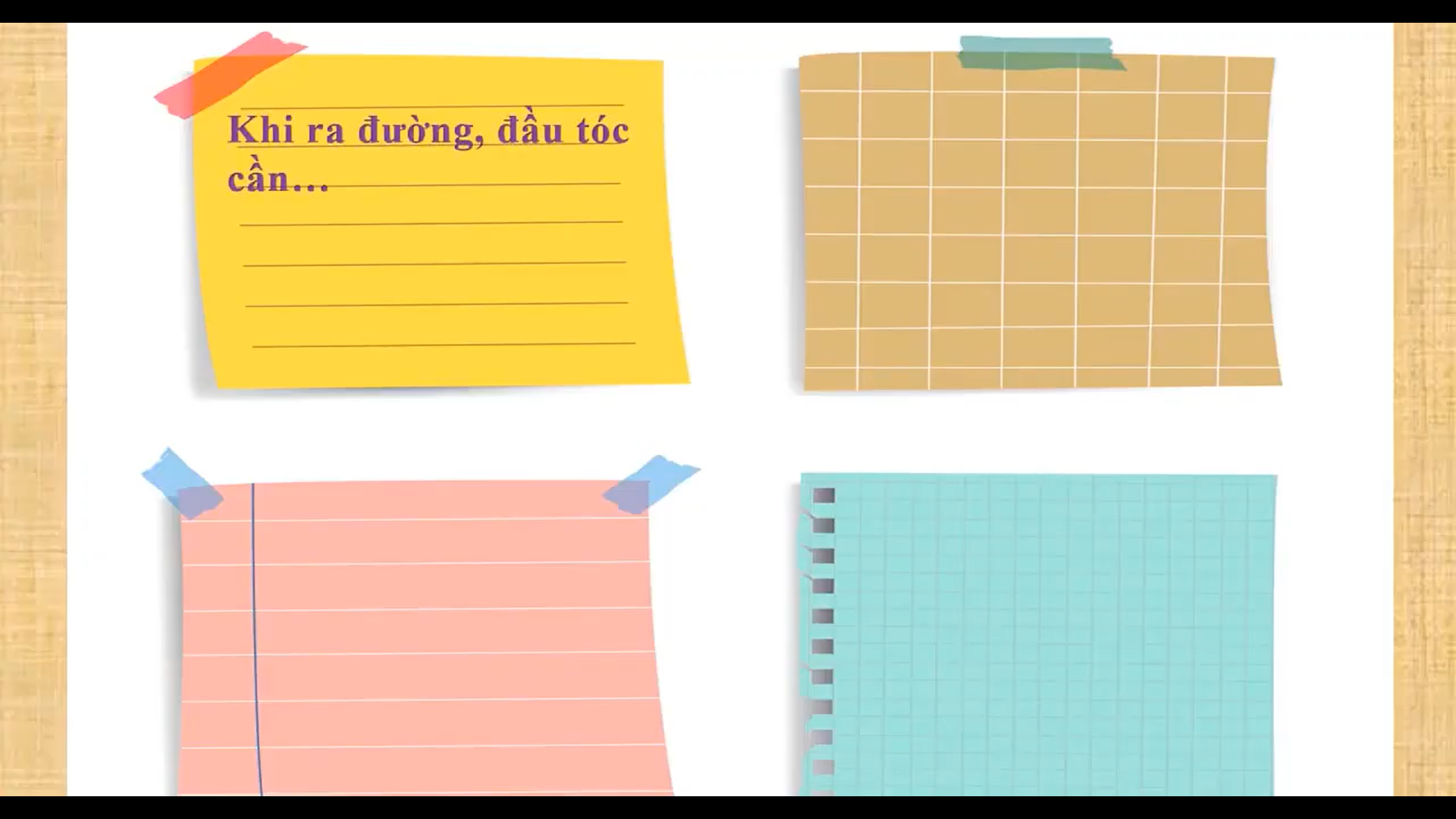 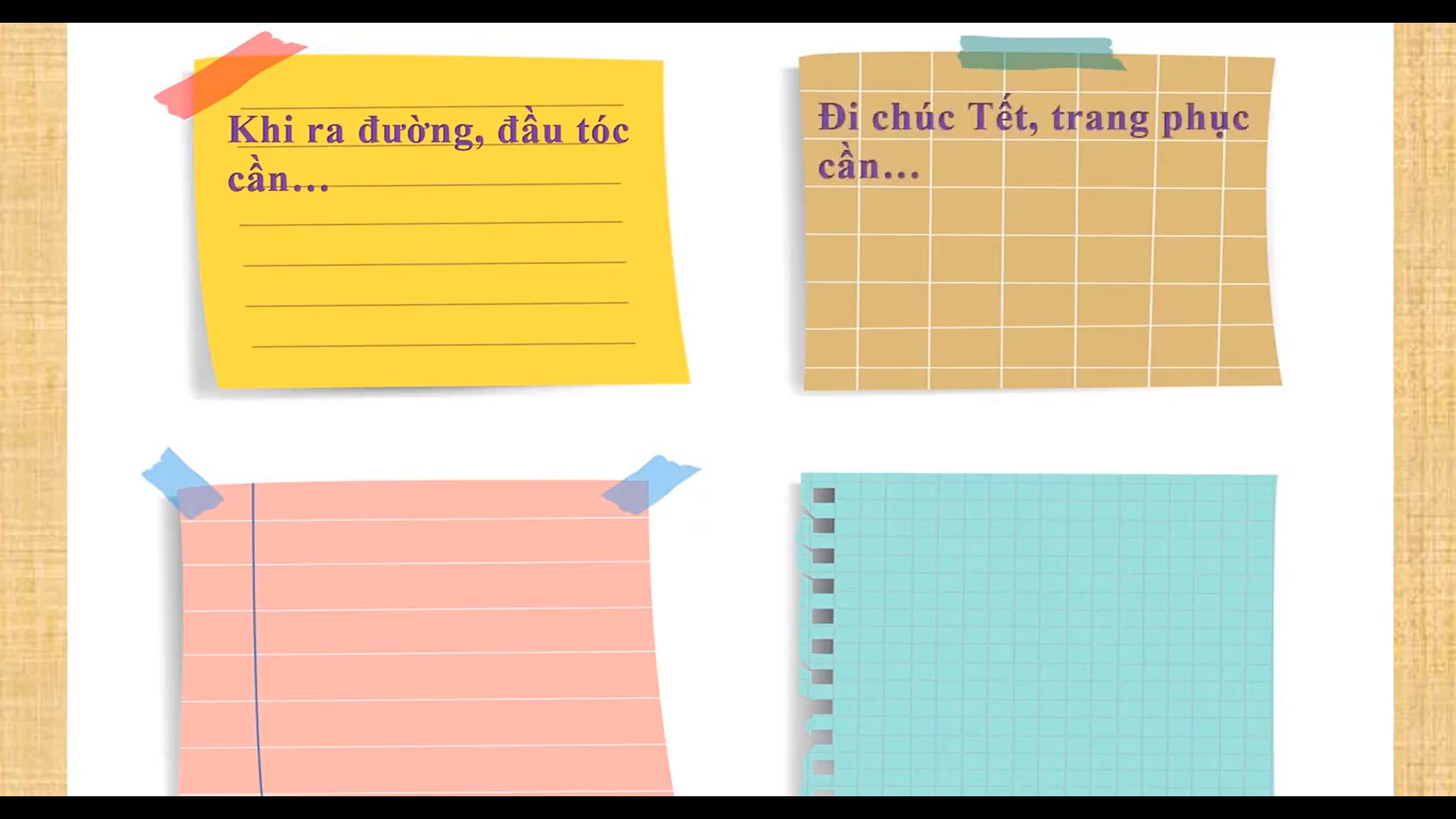 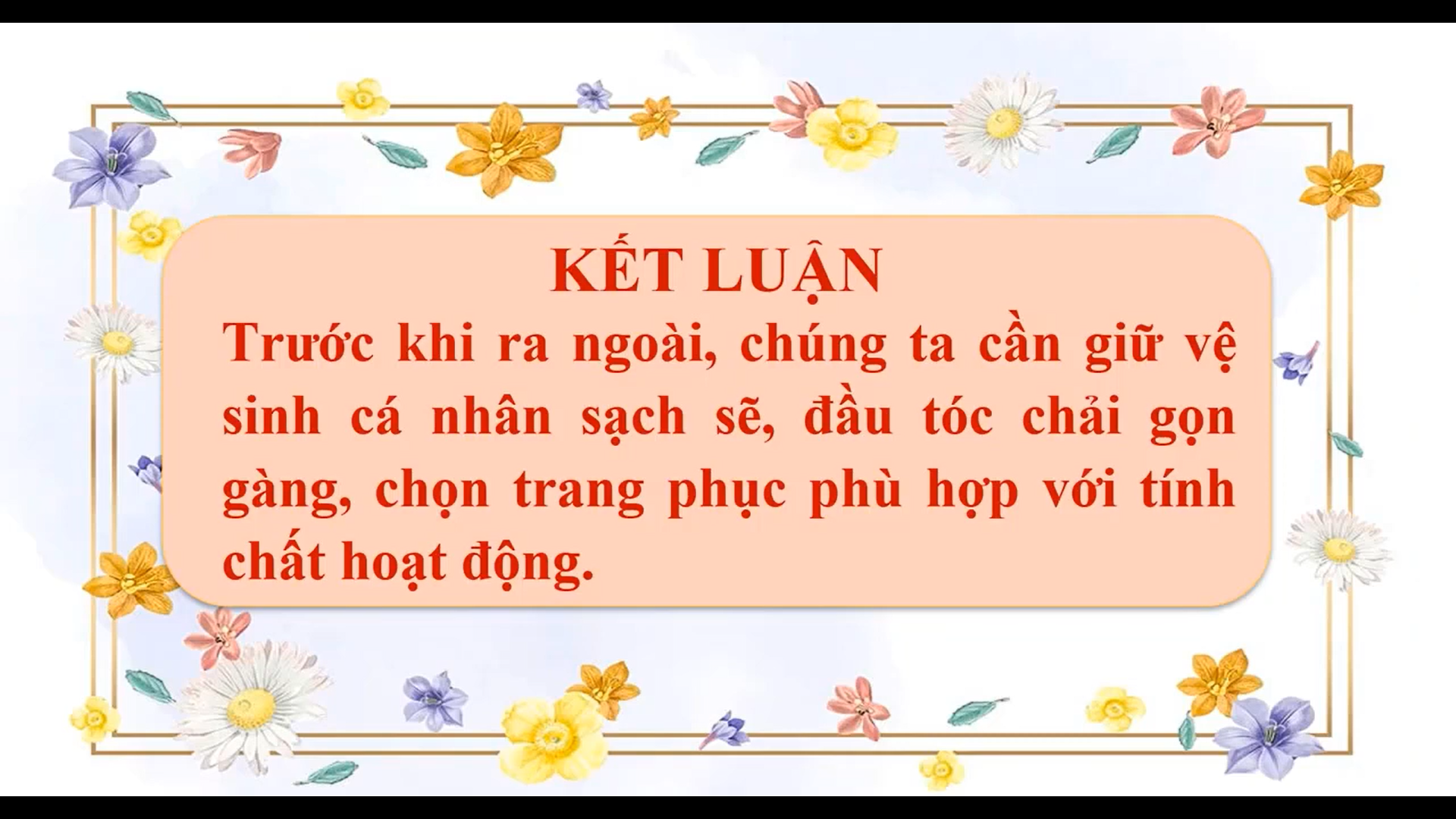 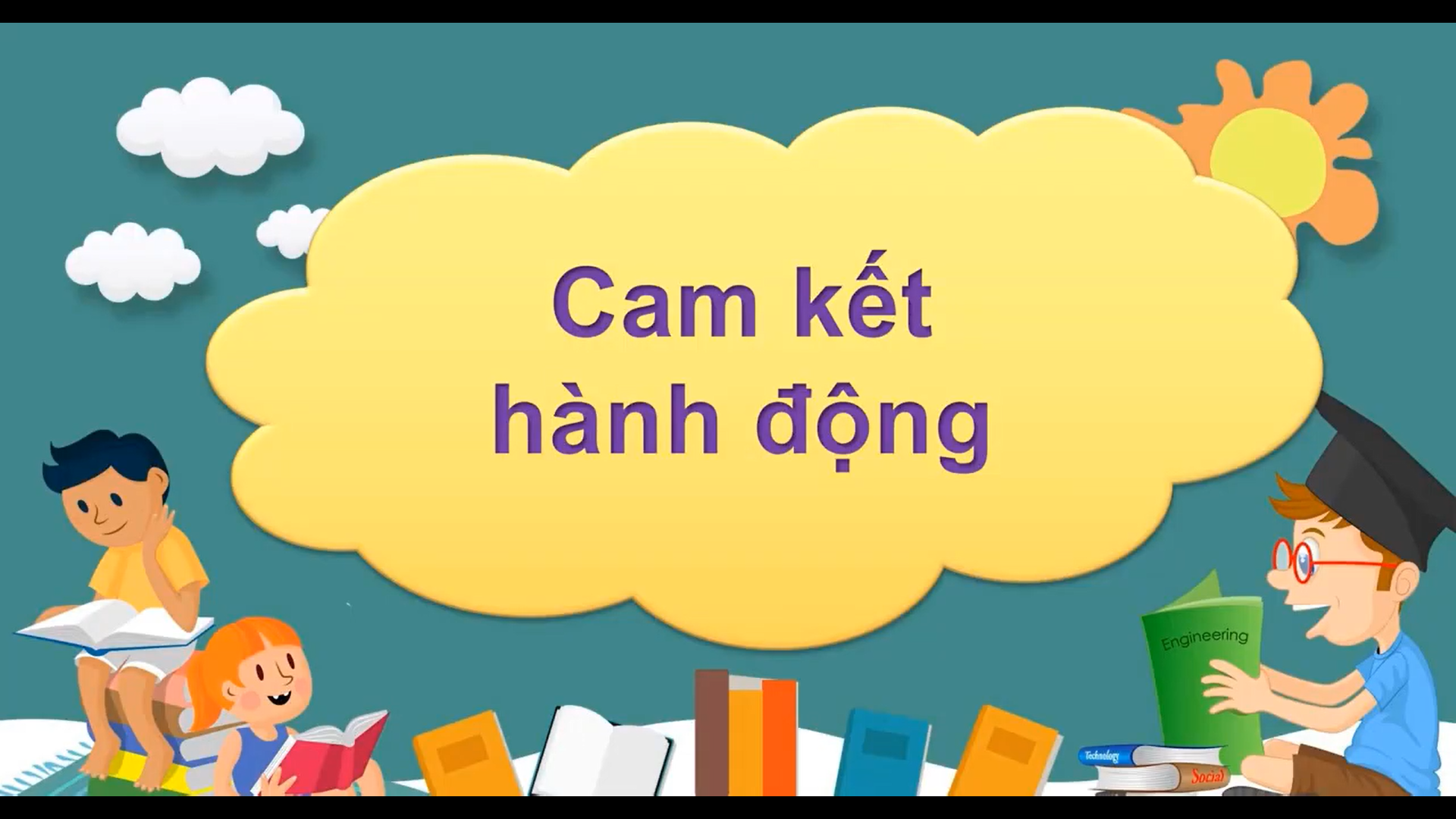 Hoạt động sau giờ học
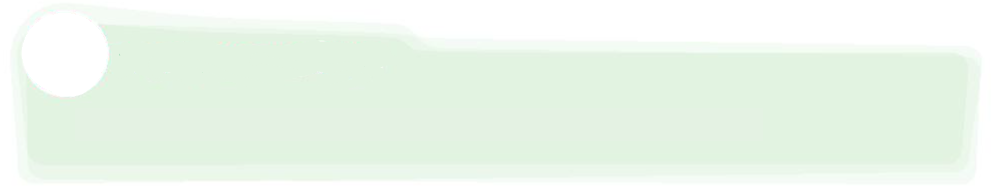 Tự lựa chọn sẵn quần áo, giày dép phù hợp cho ngày hôm sau đến trường.
Chuẩn bị trang phục 
cho buổi biểu diễn 
“Thời trang sáng tạo”
 cuối tuần.
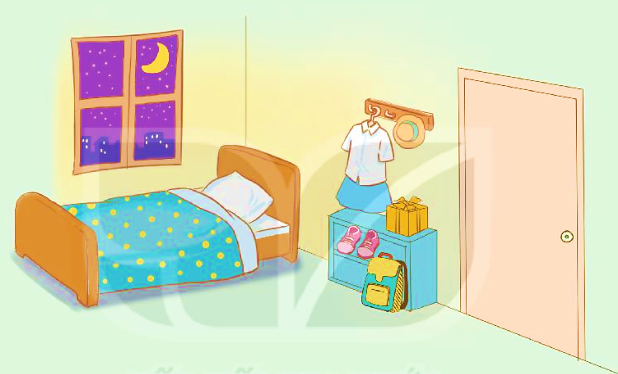 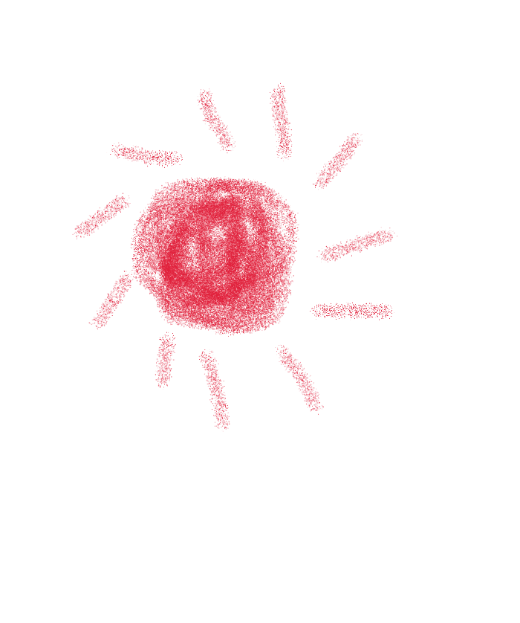 L
L
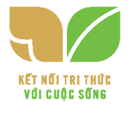 LOVE
TẠM BIỆT VÀ HẸN GẶP LẠI
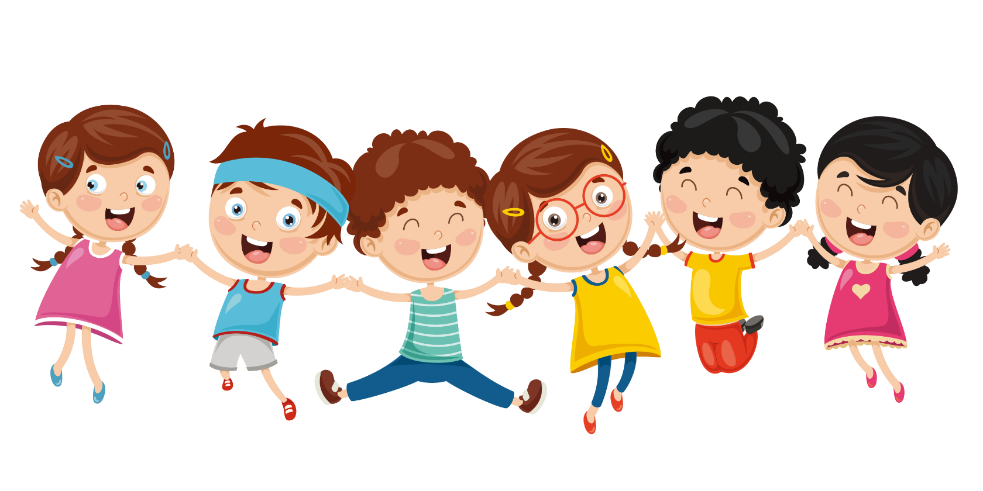 G
PIRCE
L
S
T
H
L